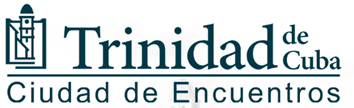 Plan de acción para el aseguramiento a la implementación de las medidas  que se derivan de las ¨Proyecciones del Gobierno para corregir distorsiones y reimpulsar la economía¨.
1 de febrero de 2024
"Año 66 de la Revolución"
ASEGURAMIENTO A LAS PROYECCIONES DE GOBIERNO
Avanzar en la implementación del Programa de Estabilización Macroeconómica.  
Reducción del déficit fiscal del Presupuesto del Estado mediante el incremento de ingresos y reducción de gastos.
Identificar todas las reservas para incrementar los ingresos que tributen al presupuesto del municipio, diseñando mecanismo de gestión y control de deuda tributaria, eliminación de indisciplinas y evasión fiscal.
- Cumplimiento del plan de fiscalización de la ONAT e incrementar las acciones planificadas.
- Cronogramas de despacho semanal con la ONAT para dar seguimiento al cumplimiento de la recaudación y eliminación de indisciplinas.
Controlar el ahorro de determinados gastos que no son imprescindibles.
- Revisar y evaluar mensualmente el cumplimiento de los gastos de las U/P y empresas de subordinación local desde la dirección de Finanzas y Precios y la Plenaria Económica.
ASEGURAMIENTO A LAS PROYECCIONES DE GOBIERNO
Implementar el Plan de acción para eliminar el déficit presupuestario  disminuyendo gastos e incrementando los ingresos con el objetivo de ser un municipio superavitario.
Recaudar un monto superior a los 46 millones 500 mil pesos por encima del plan de ingresos del municipio para el año 2024.
Continuar el análisis a los pagos del sector presupuestado a las formas de gestión no estatal y su impacto en el Presupuesto, mediante el control oportuno a los procesos de licitación de proveedores de bienes y servicios. 
Seguimiento a las cuentas por cobrar y pagar vencidas del sector presupuestado con el sector empresarial.
Incrementar la recaudación de ingresos del sector no estatal reforzando las acciones de fiscalización y control a las ventas que realizan los mismos.
ASEGURAMIENTO A LAS PROYECCIONES DE GOBIERNO
2. Reforzar con efectividad, la regulación y control de los precios. 
Fortalecer el sistema de trabajo para el seguimiento y control de los precios, para todos los sectores y actores de la economía.
- Monitorear semanalmente los precios del sector empresarial y los actores económicos no estatales. 
Implementar el plan de acciones para el enfrentamiento a los precios abusivos y especulativos.
Realizar estudios de fichas de costo con el objetivo de regular o topar precios a los bienes y servicios más sensibles a la población.
Realizar dos operativos semanales de enfrentamiento a los precios abusivos y especulativos con la participación de los organismos impositores.
Efectuar semanalmente la reunión del grupo de concertación de precios de productos de primera necesidad incidiendo en la eliminación de intermediarios con la presencia de actores de la economía, estatal y no estatal.
ASEGURAMIENTO A LAS PROYECCIONES DE GOBIERNO
Lograr un balance de alimentos, a nivel municipal, con una mayor participación de la producción de alimentos en la Canasta Familiar Normada.
Perfeccionar en el municipio el balance de alimentos para el año como parte del Plan de Soberanía Alimentaria y Seguridad Alimentaria y Nutricional, teniendo en cuenta sus características y potencialidades en el sector agroindustrial. 

El balance tiene que tener en cuenta las necesidades para satisfacer las demandas de la población, priorizando la canasta familiar normada.

El balance considera todas las producciones del territorio, con independencia del nivel de subordinación o integración de los productores.

Forman parte, además, del balance de alimentos otras producciones agroindustriales que se puedan incrementar en el territorio con los recursos propios.
ASEGURAMIENTO A LAS PROYECCIONES DE GOBIERNO
Avanzar en la creación de MIPYME estatales, que contribuyan a generar más y mejores bienes y servicios para la población; entre ellas, fomentar las de base tecnológica. 
El gobierno en el municipio, a partir de su Estrategia de Desarrollo, realizará un levantamiento de las posibilidades de crear MIPYMES estatales. Plazo: junio 2024.
Concretar la realización de MIPYMES estatales.

5. Descentralizar gradualmente el proceso de aprobación de los nuevos actores económicos hacia los municipios, que incluye el desarrollo de acciones de capacitación a las estructuras de gobierno. 
Trinidad es seleccionado dentro de los municipios pilotos. 
Se elabora la guía para la creación de usuarios en la plataforma. 
Proceso de fortalecimiento de capacidades conducido por el MEP.
ASEGURAMIENTO A LAS PROYECCIONES DE GOBIERNO
6. Priorizar la fiscalización a los actores no estatales que reportan pérdidas. 

Aún cuando en el municipio no existen nuevos actores económicos con pérdidas se le va a dar seguimiento a los que incurran en esta problemática.  

7. Avanzar en el proceso de descentralización territorial de competencias, centrando la atención en la producción, transformación y comercialización de alimentos, por ser una línea estratégica de la Estrategia de Desarrollo Municipal; concluir la creación del sistema agroalimentario local en el municipio. 

Culminar en el CAM la propuesta y presentar la creación del sistema agroalimentario local. Hasta marzo 2024. 

Participar en el proceso de identificación y transferencia de las competencias y sus recursos. Presentar al MEP para fortalecer el tejido empresarial local. Hasta marzo 2024.
ASEGURAMIENTO A LAS PROYECCIONES DE GOBIERNO
Fortalecimiento de la planificación y gestión del desarrollo local está creada en el municipio la Dirección Municipal para el Desarrollo Territorial.
ASEGURAMIENTO A LAS PROYECCIONES DE GOBIERNO
10. Avanzar en la implementación del principio de subsidiar a personas y no a productos, para lo cual se debe ir transitando a un esquema más justo y eficiente.
Electricidad: Anexo 1
1237 Consumidores con mas de 500 KW
84 tendederas 
144 empresas estatales 
389 Actores económicos sector no estatal.
621 clientes altos consumidores del sector residencial.
Caracusey : 23
Manaca: 32
Zona Monumento 243
Topes de Collantes: 23
Trinidad: 724 (centro, purísima, Casilda, Boca)
Polvo rojo 192 ( Armando Mestre, Chanzoneta, Carretera Sancti Spiritus)
ASEGURAMIENTO A LAS PROYECCIONES DE GOBIERNO
Gas
Actualmente se benefician de este servicio en el municipio 1763 clientes de ellos urbanos 1452, rurales 391 (La boca, Casilda, Caracusey, Condado y Topes de Collantes)
ASEGURAMIENTO A LAS PROYECCIONES DE GOBIERNO
Agua:
Incrementar la tarifa a la población con abasto de agua no metradas de 7 a 21.24 pesos para estimular el ahorro.
Clientes que pagan por Tarifas. 13398
Total de Viviendas Metradas. 4584
ASEGURAMIENTO A LAS PROYECCIONES DE GOBIERNO
10. Avanzar en la implementación del principio de subsidiar a personas y no a productos, para lo cual se debe ir transitando a un esquema más justo y eficiente.
APLICAR NUEVAS TARIFAS PARA LOS SERVICIOS DE TRANSPORTACIÓN DE PASAJEROS. 

Se mantienen las tarifas de todos los servicios locales, intermunicipales, rural de fácil y difícil acceso y puntos de embarque.
Se mantienen las tarifas de los trenes locales.
Se mantienen las tarifas de los medibus y transportaciones de estudiantes.
Se mantienen las tarifas para la transportación de médicos y personal de salud.
Se proponen incrementar las tarifas de los TCP de autos en un 31 % y camiones el 29 %  a partir del 1ero de febrero.
Se incrementan las tarifas de Ómnibus Nacionales (284 %)  y Trenes nacionales (736% servicio regular y 616% servicio especial ) a partir del 1 de marzo.
ASEGURAMIENTO A LAS PROYECCIONES DE GOBIERNO
Aplicar nuevas tarifas para los servicios de transportación de pasajeros. 
Plazo: Marzo 2024. 
SECTOR PRIVADO
ASEGURAMIENTO A LAS PROYECCIONES DE GOBIERNO
Actualizar los precios minoristas y mayoristas de los combustibles, tomando como referencia el precio de venta en dólares de la región y aplicando la tasa de cambio del mercado cambiario oficial. Habilitar una red de servicentros que se emplearán para la captación de divisas frescas, bajo la premisa de evitar impactos negativos en la población. Plazo: Febrero 2024. 

Combustible

Se les notificará presupuesto para la atención  a personas de interés de los sectores de educación, cultura, deportes, salud pública y orden interior, que se incorporarán a nuevas asignaciones de combustible compensado, a partir de la propuesta presentada por los OACE, así como para respaldar las personas que reciben combustible en la actualidad.
ASEGURAMIENTO A LAS PROYECCIONES DE GOBIERNO
12. Descentralizar a los Gobiernos territoriales, la facultad de aprobación de los precios mayoristas y minoristas de la Medicina Natural y Tradicional, de elaboración local dispensarial e industrial. Se reconocen en la formación de los precios, los costos y gastos reales de estos productos. Los precios minoristas previstos a implementar, a partir del mes de febrero, en varias formulaciones oscilarán, entre 11 y 50 pesos. Plazo: febrero 2024.  

Aprobar los precios de los productos de la Medicina Natural y Tradicional, local y de la industria, cumpliendo con la norma jurídica. Responsable. Gobiernos territoriales, MINSAP, MFP. Plazo: febrero 2024. 199 productos, de ellos 150 de MNT y 49 Producción intermedia ,  los precios en 196 productos  asilan de 11 a 50 y  en 3 estan entre 51 y 65

Identificar y proteger las personas en situación de vulnerabilidad que deberán ser atendidas por la actualización del precio de la Medicina Natural y Tradicional. Responsables: MFP, MTSS. Participante: MINSAP. Plazo: febrero 2024.
ASEGURAMIENTO A LAS PROYECCIONES DE GOBIERNO
13. Avanzar en el perfeccionamiento de la gestión de la administración tributaria.   Plazo: Durante el 2024.
Perfeccionar los mecanismos de gestión y cobro. Se introduce la modalidad de Firma Digital en la gestión con la ONAT.
Perfeccionar la estrategia de comunicación para incrementar la cultura tributaria a nivel de municipio.
Utilizar por el Intendente el Instructivo Tributario como instrumento para fortalecer y perfeccionar el sistema de trabajo.
Promover la captación de los estados financieros, de conjunto con la Oficina Municipal de Estadísticas e Información, la obligatoriedad de todos los actores de declarar sus resultados.
14. Perfeccionar las normas para el registro y determinación de las fichas de costos de las formas de gestión no estatal, para evitar la subdeclaración y  evasión fiscal. Plazo: Enero 2024
Promover que en el proceso de contratación las entidades y estructuras del municipio se exija la evaluación de las fichas de costos.
ASEGURAMIENTO A LAS PROYECCIONES DE GOBIERNO
16. Incrementar las exportaciones de bienes y servicios, y para ello priorizar la recuperación de los servicios turísticos, explotar todas las potencialidades de los servicios profesionales.
17. Aumentar la participación de la inversión extranjera, priorizando la producción de alimentos y la transformación de la matriz energética; incorporar nuevas inversiones relacionadas con el incremento de las Fuentes Renovables de Energía, en lo que se avanza en las negociaciones en proyectos concretos.
18. Fomentar la generación de nuevos empleos, a partir del desarrollo de nuevas inversiones, recuperación de capacidades y las demandas del desarrollo territorial. 
Potenciar y sistematizar las ferias de empleo mensualmente hasta los Consejos Populares, como un método integrado para la gestión de fuerza de trabajo, encaminado a acercar a las personas a las ofertas de empleo y cursos de habilitación, con la participación de todos los actores estatales y no estatales.
ASEGURAMIENTO A LAS PROYECCIONES DE GOBIERNO
19. Incentivar la producción municipal. Fomentar como alternativa para la explotación de las capacidades ociosas en la industria existente en el municipio, la utilización de contratos de producción cooperada con inversionistas extranjeros y actores económicos no estatales, que aporten financiamiento en divisas o materias primas, aprovechando para ello los espacios que existen en el territorio. Plazo: Durante el 2024. 
        Puesta en marcha de la Fábrica de panqué
        Presentar la propuesta del Centro de Elaboración 

20. Garantizar el uso racional de la tierra, e incrementar la producción de alimentos. Responsable: MINAG. Participa: MINAL. Plazo: Durante el 2024.
Depurar la totalidad de las tierras entregadas en usufructo (2311 Usufructuarios) desde el 2008 y el uso que le han dado, el aporte de los usufructuarios en el cumplimiento de los planes acorde a su potencial, comprobar el cumplimiento de la legalidad y las normas de tenencia, fundamentalmente las personas naturales, adoptando las decisiones que correspondan en las que no se explotan bien y existen violaciones. 9441 Ha. de tierras ociosas
ASEGURAMIENTO A LAS PROYECCIONES DE GOBIERNO
21. Perfeccionar y desarrollar el proceso de contratación con las formas productivas no estatales en la agricultura. Plazo: Febrero 2024. 

Concluir el proceso de contratación de las producciones agropecuarias para el año 2024 que respalden las cifras aprobadas en el plan de la economía.  

420 Tn carne
1 millón 285 mil litros de leche
ASEGURAMIENTO A LAS PROYECCIONES DE GOBIERNO
22. Consolidar el proceso de bancarización.
Realizar las ferias tecnológicas con carácter mensual y la participación de todos los actores económicos que inciden en el proceso.
Lograr que los actores económicos que brindan servicio a la población tengan habilitado el pago por pasarelas de pago

23. Continuar la implementación de las medidas para el redimensionamiento del sector presupuestado. 
Concluir el proceso de desactivación de las unidades presupuestadas que se extinguen, en correspondencia con la estructura aprobada para las Administraciones Locales del Poder Popular.  Responsable: Intendente. Plazo: marzo 2024.

Presentar las propuestas de modificaciones a lo dispuesto en los decretos 69 y 72 “De las estructuras organizativas en las administraciones provinciales y municipales del Poder Popular”, en correspondencia con el redimensionamiento del sector presupuestado. Responsables: Intendente. Plazo: abril 2024.

Evaluar y presentar propuestas para el tránsito de UP a UPTE y sistemas empresariales. Plazo: durante el 2024.
ASEGURAMIENTO A LAS PROYECCIONES DE GOBIERNO
24. El trabajo de los cuadros, los que desarrollan su labor en condiciones no siempre favorables. El completamiento de la plantilla de los cuadros. La selección y adecuada preparación de las reservas.
25. Continuar la implementación del Programa para la Prevención Social:
Desarrollar las acciones de atención y transformación social en 5 comunidades,  familias, personas en situación de vulnerabilidad con un total  de 1042 y núcleos beneficiados de la asistencia social 523.
Funcionamiento adecuado de los grupos de Prevención en la demarcación del Consejo Popular, existe un grupo de prevención municipal y 14 a nivel de consejo popular. 
Incrementar gradualmente la plantilla de trabajadores sociales. 102 Trabajadores Sociales plantilla aprobada en el municipio aprobada. Propuesta de incremento 150 para llegar a un Trabajador Social por circunscripción.
ASEGURAMIENTO A LAS PROYECCIONES DE GOBIERNO
26. Reducir el delito, la corrupción, las ilegalidades e indisciplinas sociales, mediante la prevención y el enfrentamiento, incidiendo en las causas y condiciones que los generan. 

Reducir el delito comparado con períodos anteriores, la eliminación de las causas y condiciones que los favorecen, que incluyen la falta de control y protección de los recursos.
Analizar el comportamiento del delito. Priorizar el análisis del comportamiento de los hechos de corrupción, los hechos de drogas, delito contra el patrimonio, que incluye contra el ganado, la violencia, los recursos naturales, combustibles, entre otros. Proceso de consulta del Decreto 409 de la CGR, se encuentra en etapa de soliciud de criterios a los organismos
Controlar el programa de fortalecimiento de la contabilidad y consolidación del Sistema de control interno. El municipio y cada entidad debe tener aprobada la esrategia de fortalecimiento de la contabilidad y del SCI.
Articular el accionar de los subsistemas y factores de la comunidad, en función de generar efectividad en la prevención y enfrentamiento y cumplir con las Directivas Generales.
ASEGURAMIENTO A LAS PROYECCIONES DE GOBIERNO
27. Continuar la atención priorizada a las personas en situación de discapacidad.

28. Consolidar las políticas públicas para la promoción de mujeres a responsabilidades estatales, administrativas y en la estrategia integral de prevención y atención a la violencia de género.

29. Implementar las acciones de mayor impacto en la niñez, los adolescentes y jóvenes y su sostenibilidad, en aras de avanzar en la política aprobada.

30. Mantener la atención e implementación de las acciones para la atención a la dinámica demográfica, en correspondencia con la Estrategia de Desarrollo Municipal.

31. Cumplir el Programa de la Vivienda. 70 nuevas viviendas

32. Atender la ruralidad. Consolidar las acciones. 
El municipio trabaja en la transformación de 4 comunidades rurales en situación de vulnerabilidad, una de ellas en el Plan Turquino.
ASEGURAMIENTO A LAS PROYECCIONES DE GOBIERNO
33. Continuar la  implementación de las medidas para mejorar la situación de los sectores de la salud y la educación. 
Educación :
En el municipio el gasto de personal está respaldado en un 100% con 112 500 000,00 CUP sin incluir el incremento salarial, además se  está actualizando el Versat con los compañeros de Desoft teniendo en cuenta las nuevas condiciones de pago. 
Se notificó por finanza un monto de  59,900,316.00
Propuesta de pago: 
Por concepto de sobrecarga se pagará a 253 trabajadores:
Monto Total: 884,075.00 MP
Por concepto de Relación docente-niño 69 a : 
Monto Total: 112,891.00 MP
Total: 996,966 MP.
ASEGURAMIENTO A LAS PROYECCIONES DE GOBIERNO
Salud Pública :
Plantilla: 
Aprobadas: 1483
Cubierta: 1383
Plantilla por antigüedad : 727  monto a pagar: 1,689,800,00 
Por nocturnidad: 197 monto a pagar: 662,320,00
Por condiciones especiales: 214 monto a pagar: 100,696,62 
Monto Total: 3,184,175,40 MP